Unità 1: DARE FORMA ALLE IDEE
Elemento 3: Metodi per strutturare le idee: Pensiero creativo e ruoli del team
[Speaker Notes: Questo materiale formativo è stato certificato secondo le norme ECQA – European Certification and Qualification Association.

Il materiale formativo è stato sviluppato dal consorzio internazionale “From Idea to Enterprise”:

RPIC-VIP s.r.o., Repubblica Ceca, www.rpic-vip.cz
ISQ, Portogallo, www.isq.pt
EUROSUCCESS CONSULTING, Cipro, www.eurosc.eu 
CIRSES, Italia, www.cirses.it
ISCN Ges.m.b.H, Austria, www.iscn.com
European Manufacturing and Innovation Research Association AISBL, Belgio/Francia, www.emiracle.eu 

Lo sviluppo di questo materiale formativo è stato in parte finanziato dall’UE con: il Programma Leonardo da Vinci 2012-1-CZ1-LEO05-09679.
Questa pubblicazione riflette il punto di vista esclusivo degli autori e la Commissione non può essere ritenuta responsabile di eventuali utilizzi che potrebbero essere fatti delle informazioni ivi contenute.]
Obiettivi di apprendimento
Insegnare ai partecipanti i metodi del pensiero creativo e la loro determinazione per ricercare soluzioni innovative a problemi concreti. 

Al termine del corso:
Il partecipante comprende le informazioni incentrate sullo sviluppo del pensiero creativo.
Il partecipante conosce la classificazione dei metodi del pensiero creativo.
Il partecipante conosce i metodi chiamati DO IT.
Il partecipante comprende quali fattori creano il clima creativo in azienda,
Il partecipante sa cos’è un team e le relative caratteristiche,
Il partecipante è in grado di descrivere diversi ruoli del team.
[Speaker Notes: Gli obiettivi del presente corso consistono nell’insegnare ai partecipanti i metodi del pensiero creativo e la loro determinazione per ricercare soluzioni innovative a problemi concreti.]
Sviluppo del pensiero creativo
Classificazione dei metodi del pensiero creativo (Andrejsek):
 Metodi scolastici – Espansione globale dell’orizzonte intellettivo e ottenimento di informazioni generiche.

 Metodi d’ispirazione – Ad esempio, imitazione, adozione, valutazione e ricerca delle soluzioni con l’inspirazione.

 Metodi formativi – Apprendimento, formazione, sperimentazione e attività creativa.
[Speaker Notes: In questa sezione, il trainer presenta i metodi del pensiero creativo - scolastici, di ispirazione, formativi, di armonizzazione, regime e condizionamento. 
Prende degli esempi dalla vita, dalla società e dallo sviluppo. 
I metodi del pensiero creativo sono un vero processo di pensiero per ricercare le idee appropriate più efficaci. Nella letteratura esistono più processi diversi. 

In quante tipologie si dividono e cosa ci offrono? 

In genere, distinguiamo due gruppi di base - procedurali e specifici. 
I metodi procedurali – comprendono tutto il processo del pensiero creativo dall’analisi dei problemi all’implementazione della soluzione.
I metodi specifici – si concentrano su una determinata porzione, ad esempio, la creazione delle idee.]
Sviluppo del pensiero creativo
Contenuto/Pensiero di Base
Conoscenze accettate
Metodi di armonizzazione – Contribuiscono a raggiungere un equilibrio e alla definizione consapevole dello stile di vita.

Metodi di regime – Mirano a organizzare le attività creative che stimolano lo sviluppo creativo, la gestione efficace e la distensione.

Metodi di condizionamento – Relativi ad alte performance, vitalità e capacità di affrontare situazioni difficili. Questi comprendo la distensione e il sonno.
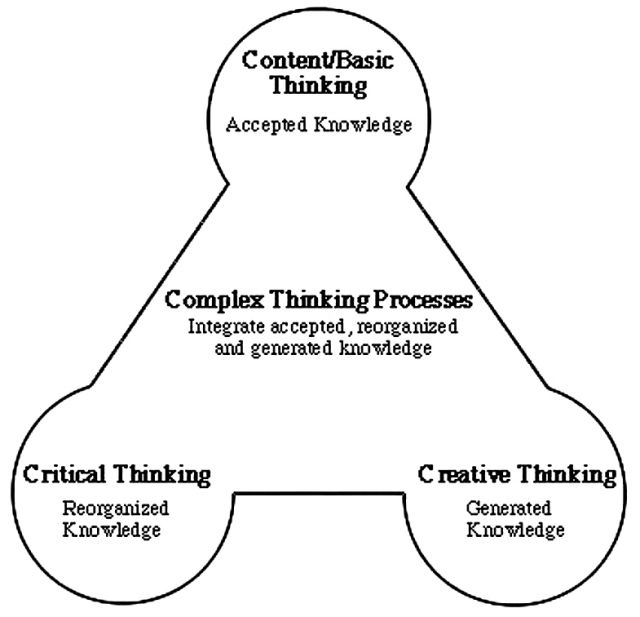 Processi di Pensioro Complesso
Conoscenze Integrate, accettate, riorganizzate e generate
Pensiero Critico
Conoscenze riorganizzate
Pensiero Creativo
Conoscenze generate
[Speaker Notes: La necessità del pensiero critico e creativo è descritta nel modello di pensiero HOTS8 elaborato nell’Università di Iowa negli Stati Uniti. Questo modello comprende tre pilastri di pensiero:
Base delle conoscenze
Pensiero critico
Pensiero creativo
Il pilastro principale nell’istruzione/formazione è la base delle conoscenze. Esistono dei dati che indicano i vantaggi che si traggono dall’apprendimento e dalla percezione e che in seguito vengono richiamati dalla memoria. La base delle conoscenze è la soluzione per un pensiero critico e creativo. Nella base delle conoscenze elaborata dagli autori rientrano:
-   La risoluzione dei problemi (definizione del problema, scelta della soluzione),
L a Progettazione (ispezione, specializzazione sull’obiettivo),
La Decisione (valutazione delle conseguenze).
I due pilastri successivi riguardano il processo del pensiero, in realtà un pensiero critico e creativo. Il pensiero critico introduce il pilastro a sinistra del modello ed è il pensiero con cui qualcuno crea le proprie opinioni, sicurezze e valori.
In questo modello, rientrano nel pensiero critico le seguenti componenti:
- Analisi (classificazione degli argomenti, ricerca dei collegamenti),
- Connessione (pensiero logico, deduzione, confronto),
- Valutazione (riconoscimento di trappole, valutazione, verifica).
Il terzo pilastro descrive il pensiero creativo come un processo con cui si costruiscono nuove informazioni e nuovi dati. L’idea creativa è considerata tale se è nuova, utile e fattibile. 
Nel modello del pensiero creativo rientrano:
 Sintesi (riepilogo, creazione di nuove unità, pianificazione),
 Elaborazione (espansione, modifica),
- Immaginazione (speculazione, visualizzazione, intuizione).]
Sviluppo del pensiero creativo
DOIT

Definire il problema. La prima fase di questo metodo consiste nella definizione chiara del problema a cui applichiamo il pensiero creativo. Un problema definito correttamente non dovrebbe stimolare una soluzione particolare e dovrebbe essere coinciso e breve.

Osare e applicare il metodo del pensiero creativo. Il momento giusto per formulare le idee. Potete servirvi del brainstorming in un gruppo oppure diversi metodi finalizzati alla ricerca di soluzioni.
[Speaker Notes: Il trainer descrive i metodi del pensiero creativo - la maggior parte delle persone utilizza tecniche classiche come il brainstorming, il rasoio di Occam, le  5W +1H, il diagramma di Ishikawa, il diagramma delle affinità, la mappa concettuale, la tecnica Cramper, la check-list di Osborn.

Quale dei metodi creativi è il più semplice?
Il nome di questo metodo è DO IT.  Questo metodo è l’acronimo di fasi di base, che possiamo percorrere per arrivare a una soluzione creativa.
Il metodo DO IT è molto semplice a prima vista. Ha dei punti deboli – inizialmente porta ad una soluzione non molto innovativa. Dall’altro lato è utile, perché DO IT mostra benissimo le specifiche fasi del processo creativo.]
Sviluppo del pensiero creativo
Individuare la miglior soluzione. Solo nella penultima fase diventiamo critici e delle diverse idee selezioniamo la migliore. Nella valutazione, utilizziamo in genere i criteri di: innovazione, fattibilità e accettabilità.
Trasformare la soluzione scelta. Nell’ultima fase creiamo il prodotto finale o la soluzione dall’idea. Per un’implementazione efficace è corretto creare uno specifico piano d’azione. Per le idee più complesse, si raccomanda l’utilizzo di alcune metodologie di gestione progetti.
[Speaker Notes: Nell’ultima parte del metodo DO IT il trainer utilizza, ad esempio, il prodotto finale e le soluzioni.

Se il partecipante vuole, può essere elaborato un piano specifico.]
Sviluppo del pensiero creativo
CLIMA CREATIVO
È spesso associato all’atmosfera fisica e all’ambiente di lavoro. Tuttavia, il clima trasmette, dal nostro punto di vista, alcune aspettative, attitudini e comportamenti che sono accettabili nell’organizzazione.
Probabilmente la teoria più famosa del clima creativo è stata formulata da Teresa Amabile, che ha specificato i fattori principali a supporto dell’innovazione nell’organizzazione. Il primo è relativo alla motivazione dell’organizzazione per l’innovazione, alla misura in cui le sue attività sono finalizzate all’innovazione. Il secondo riguarda le prassi gestionali adottate nell’organizzazione e l’ultimo è chiamato le fonti.
[Speaker Notes: Il trainer introduce il tema del clima creativo  

 “Molte organizzazioni oggi non possono esistere senza idee creative. Non riescono sempre a creare un ambiente in cui i dipendenti entrino a contatto con nuove idee e le applichino nella pratica. Il clima creativo può essere visto da diverse angolazioni”.]
Sviluppo del pensiero creativo
CLIMA CREATIVO - fattori
1. La chiamata - L’organizzazione dovrebbe fornire un numero sufficiente di sfide a cui si potrebbe applicare il pensiero creativo. I dipendenti sono creativi soprattutto in quei compiti che trovano interessanti e sfidanti. Dall’altro canto, non dovrebbe essere un compito impossibile.

2. Tolleranza del rischio - I compiti più creativi sono associati a un certo grado di rischio. La miglior strategia per i manager consiste nell’accettare questa situazione, consentendo il rischio e senza penalizzare il dipendente soprattutto quando fallisce. L’organizzazione dovrebbe promuovere un livello ragionevole di sperimentazione.

3. Supporto gestionale alle nuove idee - Nella letteratura si raccomanda molto spesso il supporto del senior management per un’innovazione efficace. Oggi è necessario che il supporto alle nuove idee diventi un lavoro di routine anche per i team leader.
[Speaker Notes: Il trainer descrive i fattori del clima creativo presenti nelle slide.

“Oltre ai fattori suddetti per il clima creativo, svolgono un ruolo importantissimo anche il livello di collaborazione del team e la motivazione generale al miglioramento. La creazione di un clima creativo è a lungo termine ed è auspicabile cominciare prima dall’unità organizzativa”.

“Il pensiero creativo è una tipologia particolare di pensiero caratterizzata da un’alta motivazione, dalla tenacia, dalla responsabilità, dalla capacità di ispirarsi e dall’abilità di collegare le conoscenze dei diversi settori, cercando soluzioni varie”.

Perché è importante?

Un’azienda di successo è un’azienda che cerca nuove strade per i clienti.

La soluzione è creativa quando la crisi è molto pesante nell’ambiente competitivo di oggi. 

La crisi nella società è un effetto comune nelle piccole imprese, ma anche nelle imprese affermate e nelle multinazionali.  Con l’utilizzo creativo della crisi, l’azienda può avanzare qualitativamente.]
Sviluppo del pensiero creativo
CLIMA CREATIVO - fattori
4. Risorse per l’innovazione - per l’implementazione efficace di una nuova idea non sono necessari solo i soldi. Le aziende hanno bisogno di altre risorse sotto forma di persone competive e motivate, know-how e informazioni.
5. La gioia e il significato – Oltre ai fattori tradizionali di clima creativo come il supporto gestionale è sempre più incoraggiato il supporto alla gioia dell’innovazione e al suo significato. Particolarmente importante nei team addetti all’innovazione. L’innovazione non dovrebbe essere un compito sgradevole con una mancanza di tempo, ma dovrebbe incoraggiare il piacere a perseguire un obiettivo comune.
[Speaker Notes: Il trainer continua con l’interpretazione di questo tema.

Il manager di successo è quello che si dimostra capace di mettere le persone e le strutture meno reattive in movimento in situazioni negative all’interno dell’azienda e capace di rafforzare la loro capacità di reazione immediata al cambiamento del mercato e dell’idea del cliente.
Uno dei numerosi modi è la creazione di un clima creativo all’interno dell’azienda.

È importante sottolineare che la creatività delle persone non può essere ordinata, deve essere motivata. Si tratta di un processo che richiede molto tempo.
Questo è testimoniato dal fatto che le imprese creative riescono sempre a dare impulsi preventivi rispetto alla crisi, o in alternativa a bandirla già nella fase iniziale.

La caratteristica delle aziende di successo è quella che con la scelta e la successiva formazione dei dipendenti attribuiscono la priorità al potenziale creativo del loro pensiero.]
Sviluppo del pensiero creativo
CLIMA CREATIVO - metodi per raggiungerlo
La Business mentoring Perfectia si basa sul un metodo unico che consente alle piccole e medie imprese di raggiungere grandi risultati. Lo sviluppo di questo metodo risiede in una proiezione consistente dei pensieri che determinano il successo di un’azienda nella vita quotidiana di un imprenditore.
Il metodo Perfectia si basa su tre principi di base, ovvero:
Strutturazione dei problemi dell’azienda - ogni azienda, a prescindere dal settore o dalle dimensioni, si basa su cinque pilastri: strategia, finanza, processi, vendite e persone. È importante comprendere dove sono i punti deboli dell’azienda, su quali parti concentrare il potere per dei risultati più rapidi e diversi è importante lavorare più a lungo. Ciò significa capire la natura dei problemi della propria azienda e fare affari con più facilità.
[Speaker Notes: Il trainer discute sui metodi per raggiungere il clima creativo.

Lo sviluppo sistematico dei cinque pilastri consente alla vostra azienda di evolversi dinamicamente pur essendo ancora sotto controllo. Riuscirete a inibire i freni dello sviluppo e i difetti nascosti. Avrete il coraggio di affrontare problemi in attesa da troppo tempo e di cominciare a costruire il valore continuo per la vostra azienda.

I cinque pilastri non sono separati tra loro, ma organicamente connessi l’uno all’altro. Un problema parziale in genere coinvolge più pilastri. Come parte dei pilastri abbiamo definito anche le priorità di sviluppo che dovrebbero essere rivolte a un imprenditore.

CINQUE PILASTRI PER LO SVILUPPO DELLE AZIENDE IN EQUILIBRIO L’azienda deve essere saldamente costruita sui pilastri. È importante che siano in equilibrio. Un pilastro non sufficientemente sviluppato funge da freno allo sviluppo, il pilastro “imperfetto” può far crollare tutto l’edificio. Se le finanze di un’azienda navigano in cattive acque, l’azienda non si svilupperà e se ha problemi di liquidità, può anche fallire. L’azienda, che i dipendenti top lasciano per poi essere rimpiazzati da soggetti mediocri, scarsamente motivati, stagnerà di sicuro. E se l’azienda non ha un’idea chiara del perché esiste e del traguardo che si è prefissata, sarà difficile applicare una qualche dinamica.]
Sviluppo del pensiero creativo
CLIMA CREATIVO - metodi per raggiungerlo
Soluzioni efficaci - Le piccole e medie imprese dispongono di personale e risorse finanziarie limitati e i loro manager (spesso una sola persona) non possono permettersi di sprecare tempo. Risulta, quindi, necessario che ogni soluzione che scegliamo di realizzare sia la più semplice e veloce da utilizzare e i risultati siano immediatamente visibili.
Principi:
Il primo principio è concentrarsi sugli elementi essenziali che impediscono lo sviluppo dell’azienda. Non potete fare tutto, quindi dovete decidere cosa è più importante.  
Il secondo principio è che le idee non decidono se siete delle persone che hanno successo o meno, ma la modalità di implementazione. Anche una semplice idea può essere realizzata perfettamente. J. P. Morgan affermò una volta che per raggiungere il successo non bisogna fare cose perfette, ma fare cose ordinarie in maniera perfetta.  
Il terzo principio è che non ha senso reinventare la ruota. Le soluzioni sono intorno a noi, selezioniamo solo quella giusta e applichiamola correttamente. Guadagnerete un leggero vantaggio sulla concorrenza e risparmierete un sacco di tempo. Che sia un modello aziendale, che siano delle procedure operative o di lavoro con le persone, cercate sempre come prima cosa di risolvere i problemi utilizzando le soluzioni già pronte.
[Speaker Notes: Il trainer discute sui metodi per raggiungere il clima creativo.

RIMUOVETE GLI OSTACOLI AL VOSTRO SVILUPPO
Ciò vuol dire che dovete concentrarvi su cosa è importante in questo momento e in questa situazione. L’esistenza di un piano o una vision a lungo termine vi aiuterà a fare le scelte migliori e a definire meglio le priorità nel vostro calendario. E spetta a voi concentrarvi sui pilastri con il maggior numero di punti deboli. Poiché l’azienda non è indebolita dalla situazione globale, ma principalmente da problemi non risolti nei punti cardine dell’azienda.]
Sviluppo del pensiero creativo
CLIMA CREATIVO - metodi per raggiungerlo
Avviare e sostenere la crescita
Se volete avere un successo duraturo sul mercato, dovete svilupparvi continuamente. Non si tratta di qualche cambiamento veloce, ma di portare il dinamismo e il miglioramento continuo nell’azienda. Solo questa è la chiave di un posizionamento forte a lungo termine. 
La giusta ricetta per come far muovere la vostra azienda è una cultura aziendale basata sul cambiamento, sul miglioramento costante dell’azienda stessa. Scoprite come la vostra azienda può beneficiare permanentemente dell’introduzione di piccoli cambiamenti.
Se non volete un’azienda proficua solamente, ma anche sfidante e gratificante, è necessario impegnare gli altri e unirli verso un obiettivo comune.
[Speaker Notes: Il trainer discute sui metodi per raggiungere il clima creativo.

A COSA ASSOMIGLIA UN’AZIENDA PERMANENTEMENTE CREATIVA? 
All’interno dell’azienda c’è un ambiente per l’applicazione del capitale intellettuale e potenziale dei dipendenti. Dovrebbe esserci una comunicazione biunivoca tra i dipendenti a tutti i livelli, informazioni e ispirazione reciproca, disponibilità al problem-solving e alla responsabilità. È molto meglio apportare piccoli cambiamenti piuttosto che stancarsi ad inventare soluzioni geniali che saranno eventualmente implementate solo parzialmente o per niente implementate. I piccoli cambiamenti possono essere meglio adattati, sono più facili da realizzare e vedrete i risultati immediatamente. - Un cambiamento riuscito è quello che realizza il cambiamento prima della CONCORRENZA.
Adesso la concorrenza funge da fonte di idee e da racconti che ammoniscono. I clienti confrontano la vostra offerta con la vostra concorrenza e prendono decisioni secondo i parametri che sono importanti per loro. Se sapete chi sono e se ottenete un vantaggio su di loro, avete vinto. 
Perché la vostra azienda migliori giorno dopo giorno, è necessario applicare una dinamica interna. Non è sufficiente implementare ogni cambiamento. È necessario cambiare la percezione del lavoro degli imprenditori, arrestare il lavoro PER un’azienda e cominciare a lavorare SULL’azienda. 
Apportare dinamica all’azienda e implementare un processo di miglioramento continuo è qualcosa che l’imprenditore non può gestire da solo. Finirà per esaurire subito energie ed entusiasmo. Deve impegnare i suoi dipendenti, fornitori e clienti. 
È necessario realizzare il potenziale creativo delle persone nell’azienda e all’esterno e l’introduzione di strumenti per aiutare ciascuno di essi può contribuire all’obiettivo comune. L’azienda, che è in movimento, è quella che non si limita a riprodurre di mese in mese, ma che migliora giorno dopo giorno i suoi processi, il servizio alla clientela e la qualità dei prodotti e dei servizi. Di conseguenza, la quota di mercato sarà maggiore, così come il turnover e i profitti.]
TEAM E RUOLI DEL TEAM
Oltre ai suddetti fattori per il clima creativo, svolgono un ruolo importante anche il livello di lavoro di squadra all’interno dell’organizzazione e la motivazione generale al miglioramento.


Le caratteristiche di un team possono essere descritte come segue:

Un team ha un obiettivo comune, uno scopo comune
Un gruppo è semplicemente un insieme di persone, non devono avere un obiettivo o uno scopo comune. Un team ha sempre un obiettivo comune.
Un team funziona principalmente insieme piuttosto che singolarmente per raggiungere un obiettivo
Un team composto da singole “celebrità” non è quasi mai un team, è solo un gruppo. La collaborazione è fondamentale, la caratteristica di base della squadra. E non solo la collaborazione concreta, ma anche l’attitudine per un compito comune, la lealtà e il rispetto reciproco.
Un team ha criteri comuni
Un team non può lavorare in maniera efficace senza criteri comuni. Se alcuni utilizzano i piedi e altri i metri quando costruiscono una casa, la casa crollerà.
Un team è caratterizzato dalla solidarietà, un sentimento di appartenenza
La solidarietà è il collante che unisce gli individui in un’unità. È legata all’interesse e alla preoccupazione per un compito comune. Il basso utilizzo della parola “noi” nel vocabolario di un team evidenzia una mancanza di solidarietà. La solidarietà è influenzata dalla vicinanza fisica (lavorare nello stesso posto), ad esempio, dallo stesso tipo di lavoro o da un lavoro simile, dalla somiglianza dei membri del team (ad es. sentimenti simili, valori, status sociale...), dalle dimensioni (più facile nei team più piccoli).
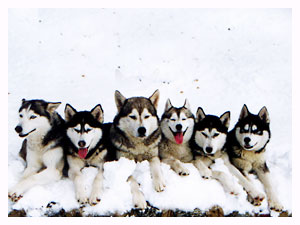 [Speaker Notes: Il trainer descrive cos’è un team e quali sono le sue caratteristiche.

“I termini “un gruppo” e “un team/un team” non sono identici ed è importante differenziarli. Nonostante il fatto che entrambi i termini siano concreti e li comprendiamo bene, non è così semplice descriverli, esprimere ciò che significano. Come con molti altri termini, una singola definizione non è sufficiente.
La parola “gruppo” (“groupe” in francese, “group” in inglese) è di origine tedesca. “Die Gruppe“ indica un mucchio, una massa, una truppa, un fascio, una borsa (piena di soldi). Tutte queste parole creano un’immagine di un certo numero di cose o persone insieme - niente di più. Un gruppo è, quindi, un’etichetta che possiamo applicare a una configurazione, una raccolta di qualche tipo”.
 
 
“Il termine “team/squadra” è utilizzato quasi liberamente, a volte con il significato di “uomini” o “un plotone”, altre volte come sinonimo di “gruppo”. La differenza può essere illustrata come segue”:
 
 - I finalisti di quest’anno della gara canora Superstar erano un gruppo anche se si vantavano di essere un team e cantavano canzoni insieme. Erano un gruppo di persone che si trovava nello stesso posto nello stesso momento legate dallo stesso compito - tutti loro dovevano cantare. Anche il loro obiettivo era lo stesso - tutti volevano vincere. Ma solo come un singolo.
  
- Un esempio di un lavoro di un team efficiente è l’equipaggio di un aereo che vola da Toronto a Praga. Sono legati dallo stesso compito e obiettivo: arrivare a Praga puntuali e salvi.]
TEAM E RUOLI DEL TEAM
Un team è caratterizzato dalla disciplina
Un team dovrebbe seguire alcune regole di comportamento e rispettare il potere del team leader. Un team è solo un “gruppo” senza questi presupposti.
Un team tende a comunicare in un certo modo
A volte, utilizza un vocabolario specifico. Potrebbe non solo essere una terminologia specializzata legata a ciò su cui sta lavorando il team, ma alcune espressioni o alcuni scherzi potrebbero essere oscuri alle persone esterne al team. 
Un team è unito da un passato comune
Ogni team segue il suo sviluppo “storico” che influenza il suo comportamento. Di conseguenza, il tempo costituisce una parte importante durante la formazione di un team. Le persone spesso sentono un legame con un passato condiviso (successi, fallimenti, eventi, persone, luoghi). I team con una più lunga tradizione sviluppano spesso alcune abitudini e alcuni rituali che aiutano a controllare il progresso dei vari eventi.
[Speaker Notes: “Un gruppo - a differenza di un team - manca di: una volontà comune di raggiungere qualcosa, un’interazione intensa, un’intensità di connessione tra i soggetti del gruppo, un’esperienza che consiste nel superare le difficoltà insieme, valori comuni, il sentimento di appartenenza, il sentimento del “noi”.
 
“Un team che funziona è una cosa bellissima, ma non semplice. Innanzitutto, ogni team è solo gruppo, un team si forma gradualmente. Le squadre hanno un numero di caratteristiche comune anche se a diversi gradi”.

“Un gruppo senza le suddette caratteristiche è solo un gruppo, non un team. Ogni squadra deve dedicare tempo al proprio sviluppo”.]
TEAM E RUOLI DEL TEAM
Tipologie di TEAM

Task team - La forza trainante di questi team è un compito urgente e importante (scoprire, analizzare o produrre qualcosa). Il tempo è spesso fondamentale. Questo tipo di team è, in genere, composto da specialisti che utilizzano le loro conoscenze e abilità ed è ciò che li motiva. Possono avere un leader formale, ma in genere i singoli specialisti svolgono la propria parte del compito o collaborano con gli altri e creano dei sotto-team.

Team provvisori - Sono creati temporaneamente per svolgere un compito concreto e sono sciolti subito dopo. Questi team possono essere formati da membri provenienti dallo stesso livello o da livelli gerarchici diversi (team orizzontali o verticali). Possono essere composte da lavoratori dello stesso luogo di lavoro o di posti di lavoro diversi o da specialisti provenienti da diversi settori. I loro membri possono essere persone assunte esternamente. Questa tipologia di team ha il suo leader, la maggior parte dei membri del team sono stati delegati. La maggior parte del lavoro di squadra in azienda rientra in questa categoria.
[Speaker Notes: Il trainer presenta delle tipologie di squadra:

“Esistono diversi tipi di team. I team all'interno delle organizzazioni possono appartenere a diverse categorie. Varia anche la durata dell’esistenza di un team (può essere limitata nel tempo o illimitata). Ogni team sviluppa diversi tipi di lavoro, diverse strutture e diversi problemi”.]
TEAM E RUOLI DEL TEAM
Tipologie di TEAM

Team permanenti - I membri di questi team lavorano insieme a lungo termine. Il team non è creato per lavorare su un compito o un progetto. In questo caso, la squadra è un team perché questo è il suo modus operandi. I membri del team conoscono i propri compiti e collaborano facilmente e sistematicamente. Percepiscono la loro carriera personale come sviluppo personale in un team.
 
Team ad hoc - Si tratta di team i cui membri sono messi insieme da diverse circostanze. Hanno formato un team perché era un giusto modo per affrontare un problema.
TEAM E RUOLI DEL TEAM
RUOLI DEL TEAM
L’autore della teoria dei ruoli del team (o Team Role) è il Dott. Meredith Belbin che descrive il ruolo di un team come:
	“Una tendenza a comportarsi, contribuire e mettersi in relazione con gli altri in un determinato modo”.
Il Dott. Belbin individua 9 diversi ruoli e qui di seguito offriamo una descrizione più dettagliata:
[Speaker Notes: Avete incontrato l’espressione “ruoli del team” e sapete anche quali ruoli vi si addicono meglio durante la collaborazione di gruppo. Potete imparare qualcosa in più di questo tema in questo testo.

Rapporti tra le persone in seno a un gruppo (on in una coppia) 
Quando cerchiamo di raggiungere un obiettivo, si manifestano tra i membri del gruppo tre tipologie di rapporti: 
competitivi – un membro del gruppo è convinto che avranno successo solo quando non ci riusciranno gli altri, 
individualisti – un membro del gruppo è convinto che possono raggiungere un obiettivo da soli, senza la partecipazione degli altri 
cooperativi – un membro del gruppo è convinto che il loro successo dipenda dal successo dell’intero gruppo. 

Il comportamento competitivo in un gruppo è caratterizzato come segue: 
un compito o un’attività comune è interpretato come “chi è il più forte?”, attiva i punti di forza di una persona che sono quindi confrontati con gli altri 
una persona mette avanti la propria opinione o il proprio interesse a spese degli altri 
si utilizzano diverse strategie e tattiche, ad es. distrarre l’attenzione degli avversari e disorientarli, provocare in loro azioni che sono vantaggiose per me, dettare l’argomento secondo le mie regole, preparare un momento di sorpresa, sfidare costantemente l’avversario, fare pressione sull’aspetto fisico, mentale e morale degli avversari 
solo uno vincerà, gli altri saranno sconfitti 
aspetti positivi: anche la sconfitta può essere considerata positivamente come vittoria su se stessi o come un guadagno - è possibile imparare qualcosa di nuovo dal vincitore
Il comportamento individualista in un gruppo è caratterizzato come segue: 
preferire/mettere avanti i propri obiettivi 
scarso interesse per gli obiettivi del gruppo, comportamenti opportunistici occasionali sugli sforzi del gruppo 
riluttanza ad abbandonare le proprie attitudini e attività 
sforzo minimo per convincere gli altri della propria soluzione 
ignorare il gruppo o la sua composizione 
Il comportamento collaborativo in un gruppo è caratterizzato come segue: 
uno sforzo a raggiungere un obiettivo comune 
posizione bilanciata dei membri del gruppo 
comunicazione aperta, efficace e precisa 
incoraggiare i rapporti positivi tra i membri del gruppo 
suscitare l’interesse dei membri del gruppo 
supportare il pensiero individuale 
apprezzare le opinioni degli altri]
TEAM E RUOLI DEL TEAM
RUOLI DEL TEAM

PLANT 
È una fonte di pensieri e idee originali. Ha la più grande immaginazione e capacità intellettiva di tutti i membri del team. È interessato al rappresentazione più ampia e alle questioni importanti piuttosto che ai dettagli (in questo può fallire). Spesso dedica moltissime energie alle idee che lo interessano ma che non hanno nulla a che fare con gli interessi e gli scopi del team. Può affrontare gli altri membri del team soprattutto quando critica i loro pensieri. Lo scopo della sua critica è quello di creare una spazio per le sue idee che in genere introduce come una controproposizione. Per lui è difficile accettare le critiche alle sue idee, si difende e tiene il broncio.  È difficile calmarlo e trarre il meglio da lui. Dà vivacità al suo team. Se svolge il ruolo di team leader, sussiste il rischio che il suo interesse (vivo durante la ricerca di una soluzione) svanisca durante la realizzazione pratica. Dovrebbe almeno essere consapevole di questa tendenza.
Produce più idee degli altri, è naturalmente creativo. Spesso adotta un atteggiamento particolare e poco ortodosso verso la soluzione di un problema che può portarlo a trascurare dettagli pratici o regole e procedure stabilite. La sua utilità dipende da come gli altri lo incoraggiano. La sua creatività deve essere orientata nella giusta direzione dal team.
[Speaker Notes: Il trainer discute e parla del ruolo del team PLANT con i partecipanti.]
TEAM E RUOLI DEL TEAM
RUOLI DEL TEAM

SPECIALISTA
Segue il suo obiettivo, agisce su iniziativa personale. Dedica tutta la sua attenzione al campo di cui ha un’ampia conoscenza, sa quello che gli altri non sanno. È attaccato ai dettagli. Può risolvere molti problemi legati alla sua specializzazione. In genere, non è interessato a nulla al di fuori di essa. 

Coordinatore
Non deve essere il team leader ma è il più adatto per il ruolo. Coordina gli sforzi di tutti così che il gruppo raggiunga lo scopo e svolga i compiti e si assicura che le risorse del team siano utilizzate nel miglior modo. Assume una posizione bilanciata, neutrale. Eccelle nell’essere concentrato sul risultato e nell’avere un approccio disciplinato. Spesso ha un’autorità naturale. Vede chiaramente quali sono i punti di forza e debolezza dei membri del team ed indirizza le persone verso ciò per cui sono portate. È in grado di parlare e ascoltare bene, stabilisce gli obiettivi del gruppo e imposta le procedure e le priorità. Ascolta, riassume le opinioni e le attitudini del gruppo ed esprime i sentimenti del gruppo. È dominante ma non cerca di comandare. I suoi contributi sono realizzati più sotto forma di domande che di affermazioni o suggerimenti. Se è necessaria una decisione, decide dopo che tutti hanno espresso la propria opinione.
È naturalmente fiducioso ma si sente un forte obbligo per i compiti e gli obiettivi. Si controlla e rimane calmo in caso di disaccordi. È disciplinato ma può innervosirsi. È in grado di motivare gli altri e assicurare che tutti partecipino. È abbastanza tollerante da ascoltare gli altri, ma abbastanza forte da rifiutare i loro consigli. Pensa positivamente ed è in grado di elogiare le persone che raggiungono gli obiettivi. Non è necessariamente più intelligente o più creativo degli altri membri del team.
[Speaker Notes: Il trainer discute e parla dei ruoli del team SPECIALISTA  e COORDINATORE con i partecipanti.]
TEAM E RUOLI DEL TEAM
RUOLI DEL TEAM

CONTROLLORE VALUTATORE
È piuttosto serio e mantiene le distanze. Il suo contributo è un’analisi della situazione indipendente. È in grado di valutare opinioni e suggerimenti in modo tale che il team possa prendere una decisione più equilibrata. Se critica è perché vede delle imperfezioni nelle idee o argomentazioni. È il membro del team meno motivato che è un vantaggio in questo caso poiché il suo giudizio non è influenzato dal coinvolgimento personale. Procede lentamente, deve pensare alle cose in maniera approfondita. È capace di digerire, valutare e interpretare una grossa porzione di testo complicato. È capace di analizzare i problemi e valutare le idee e i contributi degli altri. Tende a essere indiscreto e a sminuire, il che non lo rende molto amato. Può abbassare il morale del team esprimendo le critiche al momento sbagliato. Pur non essendo ambizioso e appassionato, è in grado di competere, soprattutto con quelli con le sue stesse abilità. I team guidati da un controllore valutatore non producono molto lavoro soprattutto perché vede immediatamente delle mancanze nella pianificazione degli eventi proposti. Una persona di questo tipo dovrebbe ricordare di non paralizzare il lavoro di squadra con il suo scetticismo naturale. 
Gli piace pensare alle cose in maniera approfondita prima di prendere una decisione. Non gli vengono le idee da solo, in genere non ha idee creative. Se propone delle idee, in genere enfatizza alcune di esse e sono quelle che ha analizzato più in dettaglio e il cui rischio è minimo. Più complesso e complicato è il processo decisionale e più numerosi sono i suggerimenti, maggiore sarà il contributo del controllore valutatore al team
[Speaker Notes: Il trainer discute e parla del ruolo del team CONTROLLORE VALUTATORE con i partecipanti.]
TEAM E RUOLI DEL TEAM
RUOLI DEL TEAM

IMPLEMENTATORE
È pratico e ben organizzato. Trasforma concetti e piani in procedure di lavoro pratiche. Cambia decisioni e strategie in compiti definiti e gestibili. Ha un carattere forte e un approccio disciplinato. Non si arrende facilmente, ma è destabilizzato da condizioni che cambiano rapidamente e instabili. Ha bisogno di strutture stabili e cerca sempre di crearle. Elabora un piano d’azione quando riceve una decisione. Quando dispone di un gruppo di persone e di un obiettivo, crea uno schema organizzativo. Lavora con efficacia, sistematicamente, metodicamente ma in maniera leggermente inflessibile. Non reagisce alle speculazioni che non hanno un collegamento diretto visibile con un compito concreto. Aspira eccessivamente al rispetto del team che può danneggiare perché si manifesta in una critica negativa e non costruttiva delle idee degli altri membri del team. Il suo stile di leadership è molto efficace grazie alla sua enfasi sull’ordine e la struttura, ma può trascurare la componente umana nel processo di lavoro.
È una persona che lavora principalmente per un’organizzazione piuttosto che per perseguire i propri interessi. Svolge accuratamente tutto il lavoro. Finisce sempre il suo lavoro, anche se non ne aveva voglia, si è annoiato o non gli piaceva il compito. Il suo punto forte è costituito dalle abilità organizzative. Tuttavia, non è molto flessibile a volta, soprattutto quando deve realizzare nuove idee non provate.
[Speaker Notes: Il trainer discute e parla del ruolo del team IMPLEMENTATORE con i partecipanti.]
TEAM E RUOLI DEL TEAM
RUOLI DEL TEAM

COMPLETER: PERSONA CHE PORTA A TERMINE LE COSE
Si preoccupa di ciò che potrebbe andare storto. Non ha pace finché non controlla ogni dettaglio e si assicura che tutto sia stato fatto correttamente senza dimenticare nulla. Non si fa avanti nel team ma si concentra sempre sui dettagli. Riesce a controllarsi, ha un carattere forte. È impaziente e intollerante verso i membri del team meno responsabili. Il suo interesse principale è l’ordine. Rispetta le scadenze e un programma di lavoro. Se non fa attenzione, può essere un pessimista demoralizzante che esercita un’influenza depressiva sugli altri membri del team. Perde facilmente di vista gli scopi generali e rimane attaccato al dettaglio che può rallentare il lavoro del gruppo, soprattutto quando guida il team e può minare l’iniziativa e il decision-making indipendente degli altri membri del team. La sua instancabile attenzione è comunque un bene. 
I team senza una persona del genere commettono spesso errori perché perdono i dettagli importanti nonostante una strategia di lavoro ben definita. Gli piacciono la stabilità e gli sforzi continui, è meno interessato al lustro attrattivo del successo. Porta a termine quello che comincia ed esita ad accettare un compito quando non è sicuro di riuscire a vedere la fine. Tende a preoccuparsi per i dettagli.
[Speaker Notes: Il trainer discute e parla del ruolo del team COMPLETER: PERSONA CHE PORTA A TERMINE LE COSE con i partecipanti.]
TEAM E RUOLI DEL TEAM
RUOLI DEL TEAM

RICERCATORE DELLE RISORSE
È tranquillo e socievole, interessato a tutto. Reagisce con entusiasmo ma perde velocemente interesse. Raramente è sul suo posto di lavoro. Analizza sempre nuove possibilità oltre gli orizzonti e fornisce informazioni, idee e contatti dall’esterno del gruppo. Stimola l’innovazione, ma non è molto originale. È piuttosto capace di riconoscere velocemente il significato di nuove idee. Se non è incoraggiato dagli altri, ad esempio durante il lavoro individuale, perde interesse ed è inefficiente. È molto attivo sotto pressione. Il suo ambito e la portata dei suoi interessi possono portarlo a spendere molto tempo sulle priorità meno importanti che lo interessano. Può accedere anche che non completi i compiti di cui si è fatto carico in virtù del suo entusiasmo di breve durata. Il suo valore per il team è rappresentato dal fatto che evita la stagnazione e lo tiene in contatto con il mondo esterno. Si merita una posizione manageriale per la sua popolarità, le persone amano lavorare con lui. La concentrazione a lungo termine sulla soluzione sistematica di un problema non è il suo punto forte ed è necessario che deleghi i dettagli a qualcun altro.
È in grado di utilizzare bene le conoscenze e le abilità degli altri. Interagisce spesso con l’organizzazione per sapere cosa accade, parla con le persone e pone domande ponderate e pertinenti. È abbastanza bravo ad avviare nuove iniziative ma tende a disinteressarsi una volta svanito l’interesse iniziale.
[Speaker Notes: Il trainer discute e parla del ruolo del team RICERCATORE DELLE RISORSE con i partecipanti.]
TEAM E RUOLI DEL TEAM
RUOLI DEL TEAM

MODELLATORE
È aperto, emotivo e impaziente, a volte seccato e irritato.  Cerca di dare forma agli sforzi del team e a unificare le opinioni, gli obiettivi e i pensieri pratici in un progetto fattibile. Incoraggia le decisioni rapide e la veloce realizzazione. Ispira fiducia con cui spesso maschera l’incertezza e i dubbi su di lui. Per avere fiducia in sé deve vedere i risultati. Percepisce il team come uno specchio di sé. È competitivo e non tollera i comportamenti sbagliati, l’imprecisione e il pensiero non sistematico. Si irrita quando le cose non restano stabili a lungo. Le persone esterne al team lo ritengono rozzo ed è un pericolo per le persone del team che tratta in malo modo. Riesce a creare un’aria “viziata” nel team ma mette avanti le cose. È bravo a guidare il team, ma allo stesso tempo spinge gli altri a una maggiore efficienza da una certa distanza. Ciò risulta particolarmente utile nei momenti di crisi quando sono necessari risultati immediati. Tende a trascurare l’aspetto umano del lavoro di squadra e sente l’obbligo ad agire velocemente, il che può rappresentare un suo svantaggio. 
Stimola l’azione, è egoista piuttosto che scrupoloso, ama la battaglia politica, sente un forte bisogno di competere e vincere. La sua inclinazione all’aggressione spesso provoca una reazione simile nei suoi colleghi. La sua reazione ha poco impatto su di lui e semplicemente la mette da parte. È dinamico ed è in grado di gestire un team.
[Speaker Notes: Il trainer discute e parla del ruolo del team MODELLATORE con i partecipanti.]
TEAM E RUOLI DEL TEAM
RUOLI DEL TEAM

TEAMWORKER
È il membro del team più sensibile. Soddisfa le esigenze e le preoccupazioni degli altri e percepisce l’umore del gruppo. Conosce la vita privata e i problemi di famiglia degli altri membri del team. È simpatico, stimato, non è arrogante. È la “colla” che tiene insieme il team. Comunica bene e facilmente all’interno del team e incoraggia gli altri a fare altrettanto. Lavora più che altro sulle idee degli altri anziché proporre idee in conflitto. Preferisce l’unità e l’armonia e risolve le tensioni e i conflitti causati dai rappresentanti degli altri ruoli del team. Non ama i conflitti personali. Li evita e cerca di risolverli tra gli altri. Anche la sua leadership evidenzia l’armonia interpersonale.
È molto socievole ma non dominante. Si interessa molto alle persone, soprattutto alla comunicazione interpersonale e alle interazioni. Tende a essere percettivo e diplomatico. Riesce, in genere, a “lubrificare” il team; quando è presente dominano il morale e l’atmosfera da collaborazione. Per lui, gli obiettivi del gruppo sono più importanti degli interessi personali, anche se può essere indeciso nei momenti critici. Dovrebbe realizzare che l’armonia da sola non porta successo e che ci sono momenti in cui le decisioni devono essere prese velocemente, che siano popolari o meno.

Ruoli orientati all’azione – Modellatore, Implementatore e Persona che porta a termine le cose
Ruoli orientati alle persone – Coordinatore, Teamworker e Ricercatore di risorse
Ruoli cerebrali – Plant, Controllore Valutatore e Specialista
[Speaker Notes: Il trainer discute e parla del ruolo del team TEAMWORKER con i partecipanti.

Al termine, il trainer introduce i ruoli orientati all’azione, i ruoli orientati alle persone e i ruoli cerebrali.]
Riepilogo
Descrivere la classificazione dei metodi del pensiero creativo
Cos’è il metodo “DO IT“?
Come descrivereste il CLIMA CREATIVO e i metodi per raggiungerlo?
Potete descrivere le caratteristiche di un team?
Conoscete i ruoli del team del Dott. Belbin?
[Speaker Notes: Il trainer termina il corso con un riepilogo.]
Riferimenti
GIBODA, Michal. Buďme tvořiví v roce kreativity 2009. Britské listy [online]. 9. 2. 2009 [cit. 10.7.2013]. Dostupné  z:http://blisty.cz/art/45237.html
  Creative ana Critical Thinking. The College of Wooster [online]. [cit. 15.7.2013]. Dostupné z:http://www3.wooster.edu/teagle/vendiagram.php
Department for Education. Developing critical and creative thinking: in science [online]. ©2008 [cit. 10.7.2013]. Dostupné z:https://www.education.gov.uk/publications/eOrderingDownload/Developing%20critical%20and%20creative%20thinking%20-%20in%20science.pdf
CHYTKOVÁ, Dagmar. Kreativní práce s informacemi. Brno: Flow, 2013. ISBN 978-80-905480-1-5. Dostupné také z: http://www.slideshare. net/CEINVE/kreativn-prce-s-informacemi
ŽÁK, Petr. Kreativita a její rozvoj. 1. vyd. Brno: Computer Press, 2004.
Organizzazione internazionale per la standardizzazione (ISO): ISO 26262. Road vehicles – Functional safety – Parts 1–9 (2011)
DUBEC, M. Tvořivě řešíme mezilidské situace. Praha: Odyssea, 2007. (text viz též online; dostupný 
WATSON, E. Who or What Creates? A Conceptual Framework for Social Creativity. Human Resource development Review, 2007, 6, s. 419–441, [online] – dostupný http://hrd.sagepub.com/cgi/content/abstract/6/4/419.
Riferimenti agli Autori
Questo materiale formativo è stato certificato secondo le norme ECQA – European Certification and Qualification Association.

Il materiale formativo è stato sviluppato dal consorzio internazionale “From Idea to Enterprise”:

RPIC-VIP s.r.o., Repubblica Ceca, www.rpic-vip.cz
ISQ, Portogallo, www.isq.pt
EUROSUCCESS CONSULTING, Cipro, www.eurosc.eu 
CIRSES, Italia, www.cirses.it
ISCN Ges.m.b.H, Austria, www.iscn.com
European Manufacturing and Innovation Research Association AISBL, Belgio/Francia, www.emiracle.eu 

Lo sviluppo di questo materiale formativo è stato in parte finanziato dall’UE con:
	il Programma Leonardo da Vinci 2012-1-CZ1-LEO05-09679.
Questa pubblicazione riflette il punto di vista esclusivo degli autori e la Commissione non può essere ritenuta responsabile di eventuali utilizzi che potrebbero essere fatti delle informazioni ivi contenute.
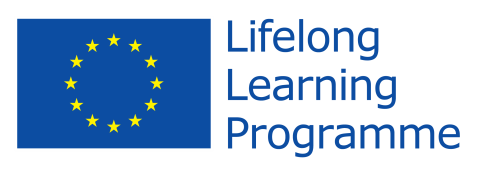